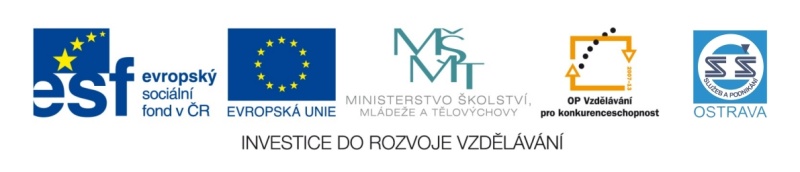 VY_32_INOVACE_TVÚČH3B_5760_NES
Výukový materiál v rámci projektu OPVK 1.5 Peníze středním školám
Číslo projektu:	CZ.1.07/1.5.00/34.0883 
Název projektu:	Rozvoj vzdělanosti
Číslo šablony:   	III/2Datum vytvoření:	2. 11. 2012Autor:		Mgr. Kateřina Nesrstová
Určeno pro předmět:        Tvorba účesu Tematická oblast:	Historie účesuObor vzdělání:	Kadeřník (69-51-H/01), 3. ročník                                            Název výukového materiálu: empír.
Popis využití: prezentace s úkoly o období empíru s využitím dataprojektoru a notebooku k prohlubování a upevňování učiva.
Učitel může využívat ukázky z filmu HRABĚ MONTE CHRISTO dostupných na www.youtube.com, kde žákům ukáže dobové kostýmy, účesy a líčení.
Žáci si zapisují pouze tučně zvýrazněný text z prezentace.
Na základě výkladu učitele a zápisu žáci řeší úkoly (označeny červeně).
Po probrání tří tematických celků FRANCOUZSKÁ REVOLUCE, OBDOBÍ DIREKTORIA, KONZULÁTU A EMPÍR následuje test. 

Čas:  30 minut
Empír
r. 1804 – 1815
EMPÍR
Rozšířil se z Francie začátkem 19. století, za vlády Napoleona Bonaparte.
Antika byla stále vzorem i v tomto období, Napoleon podporoval napodobování řeckého a římského stylu.
Obr.1
ZÁMEK KAČINA
U NÁS
 František uzavřel   dohodu s Ruskem,   v jehož čele stál car   Alexandr I., a znovu   se utkal   s Napoleonem   v bitvě „Tří císařů“  u Slavkova (1805),  kde jej ale Napoleon   rozdrtil,
 1814 – Napoleon   abdikoval, vyhoštěn  na Elbu,
 1815 – Napoleon  deportován na ostrov   Svatá Helena.
František I. s rodinou
Obr.2
Každodenní péče o tělo byla  samozřejmostí,

 hojně se používaly voňavky,

 pudry a líčidla decentně. 

 V roce 1807 se začaly zabývat   kadeřnickými pracemi i ženy    (dosud jen muži).
ÚPRAVA HLAVY
ŽENY
 Účesy podle antických vzorů,
 vlasy se kadeřily do loken,    zvýrazňoval se týl,    kadeře volně rozhozené    po čele,
 účesy zdobily ozdoby    (čelenky zdobené   drahými kameny, květy,   pštrosí peří),
 příčesky, vlásenky.
Obr.3
ÚPRAVA HLAVY
hladký empírový    účes,
 vlasy rozděleny krátkou    pěšinkou  zdůrazňující   tvar hlavy, 
 vlasy spletené do uzlů   copů nebo, spoutané    do ozdobné síťky.
Obr.4
nízký   a podlouhlý   čepec upevněn  stužkami   pod bradou,  čepcovité  klobouky,
 večer –   turban   zdobený   peřím,   špičaté   čepce,   antické   helmy.
POKRÝVKA HLAVY
Obr.5
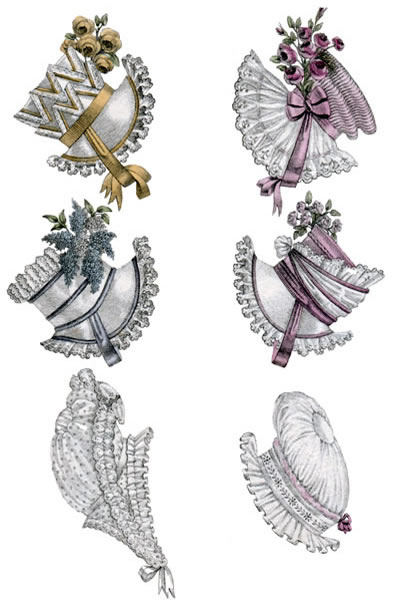 Obr.6
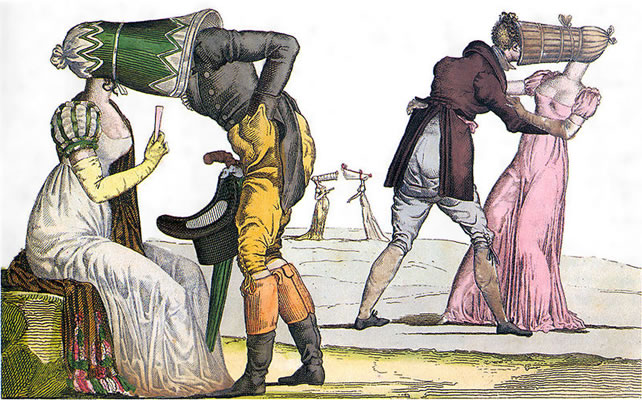 Obr.11
DOBOVÁ KARIKATURA
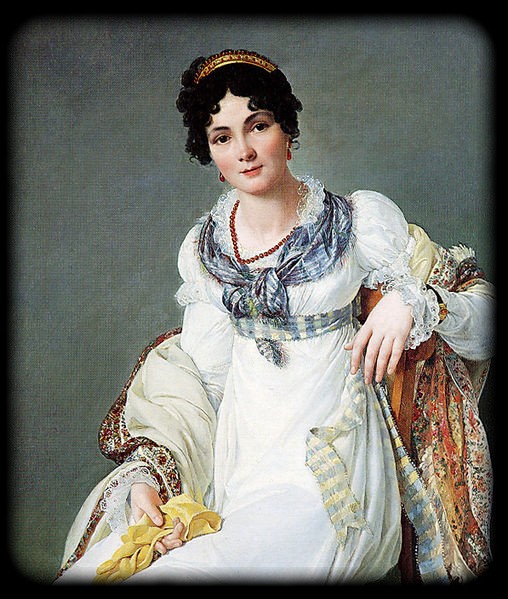 Obr.7
ODÍVÁNÍ ŽENY
splývavé šaty  z těžkých látek  (brokát, samet, taft),
 celková silueta štíhlá,
 zdvižený pás (pod    prsy),
 přiléhavý živůtek,    zmenšil se výstřih,
 dlouhé rukávy.
Obr.8
ÚKOLY PRO ŽÁKY
POKUSTE SE NAKRESLIT SILUETU ŠATŮ ŽENY Z OBDOBÍ ROKOKA A SILUETU ŽENSKÝCH ŠATŮ Z OBDOBÍ FRANCOUZSKÉ REVOLUCE. NAJDĚTE A VYSVĚTLETE HLAVNÍ ROZDÍLY.

POPIŠTE, JAKÝ JE ROZDÍL MEZI ÚČESEM Z OBDOBÍ VRCHOLNÉHO ROKOKA A EMPÍRU.
ÚPRAVA HLAVY
MUŽI
 stále účes podle Napoleona,  krátce střižen (česaný od  vlasového víru paprskovitě  kolem celé hlavy - dopředu),  malá patka na čele,
 kučeravé účesy s dlouhými   licousy, jinak hladce oholeni,
 knír většinou vojáci,
 kulatý plstěný klobouk –   cylindr.
Obr.9
ODĚV MUŽI
frak, vesta, kalhoty,
 kalhoty ke kolenům i kotníkům   přesahovaly pas, upevňovaly se   pomocí šlí. Šili se z trikotu,    obepínaly postavu, většinou   světlá barva,
 frak – vysoký přeložený límec,   výrazné klopy,
 velké šátky kolem krku.
  Spencer – krátký rovný  kabátek – zdůrazňoval   štíhlou postavu.
Obr.10
ÚKOLY PRO ŽÁKY
3.NAJDĚTE A UKAŽTE NA OBRÁZKU ZÁMKU   KAČINA STAVEBNÍ PRVKY Z OBDOBÍ ANTIKY.

4. DO SVÉ OSY SI ZAKRESLETE OBODBÍ     EMPÍRU A 3 TYPICKÉ PRVKY NEBO    OSOBNOSTI.
Obr. 1 - http://commons.wikimedia.org/wiki/File:Z%C3%A1mek_Ka%C4%8Dina.jpg
Obr. 2 - http://commons.wikimedia.org/wiki/Category:Joseph_Kreutzinger
Obr. 3, 9  - LÜHR, G. Výtvarná výchova a základní techniky pro učební obor kadeřník. Praha : Sobotáles cz, 2004.
ISBN 80-86706-03-6. s. 136
Obr. 4, 6, 8, 10, 11 - http://www.historiasztuki.com.pl/HISTORIA-UBIORU-11_REWOL-EMPIRE.html#up
Obr. 5 - KYBALOVÁ, L., HERBENOVÁ, O., LAMAROVÁ, M. Obrazová encyklopedie módy. Praha : Artia, 1973.
s.634
Obr. 7 - http://la-duchesse.blog.cz/1109/moda-veku-devatenacteho-aneb-empir